Gu Cheesecake
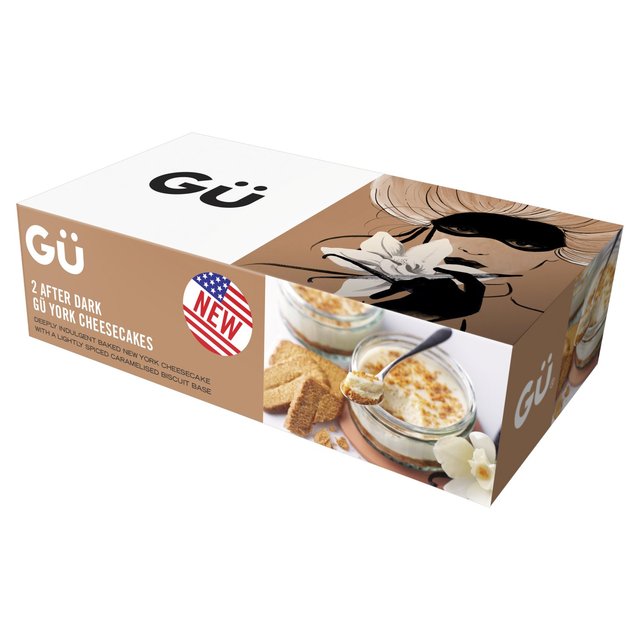 It’s to good for mum.
What is Gu?
Gu is a international gourmet pudding specialists.
They sell in multiple retailors.
They have never had a single TV advertisement in the past.
Rebranding
Survey indicates perceived consumer to be female.
Both male and female participants all enjoy cheesecake.
Never been targeted at younger consumers.
Ideas for Remarketing
Targeting 16-21 demographic.
Make it theirs.
Make it for anytime.
Storyboard
Final Thoughts
It’s fresh and new!
Treat 16-21 demographic with maturity and not comedy.
No previous marketing constraints.